আজকের ক্লাসে সবাইকে স্বাগতম
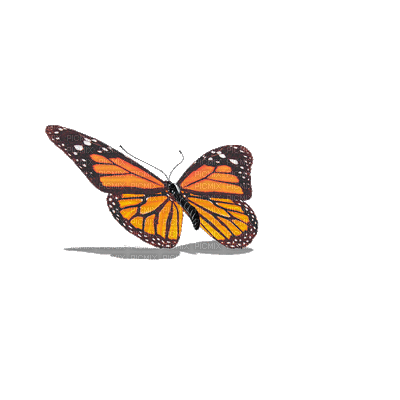 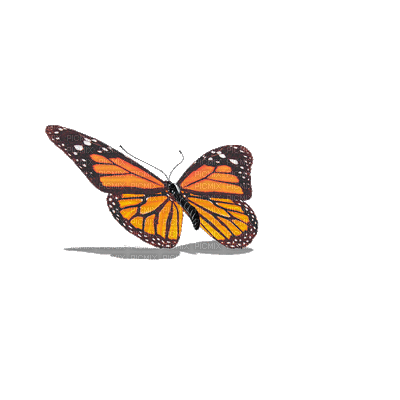 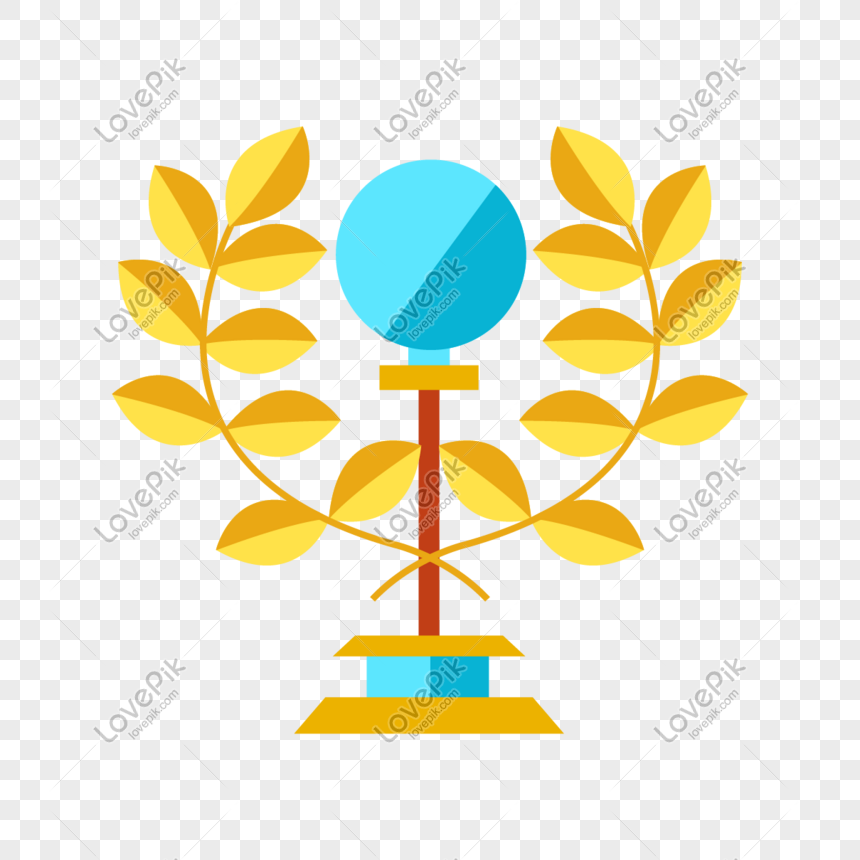 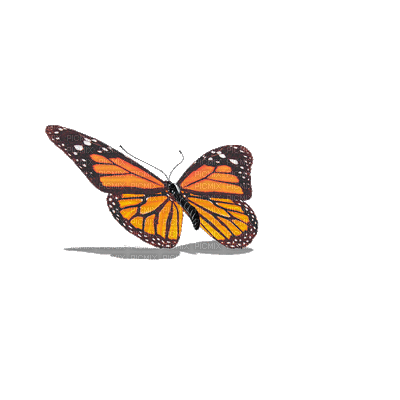 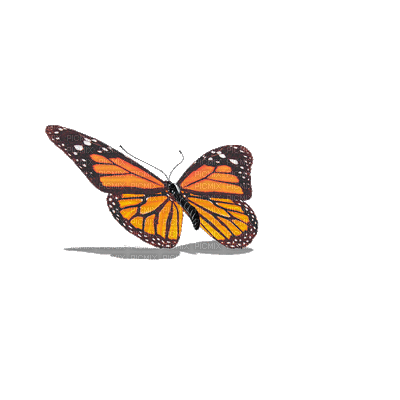 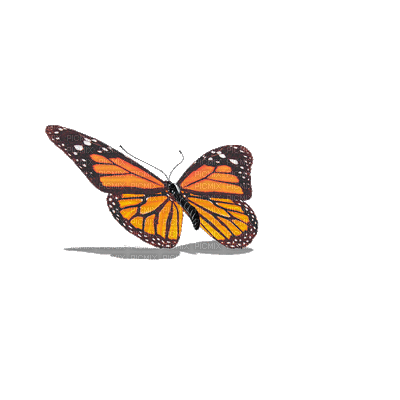 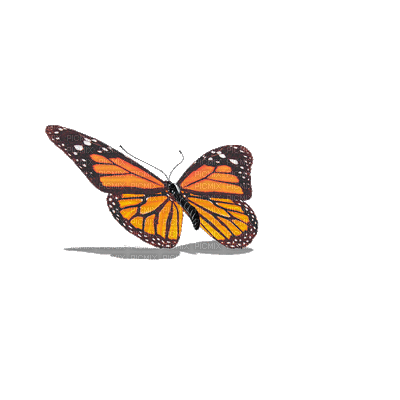 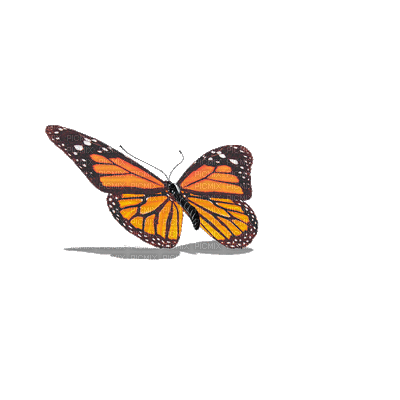 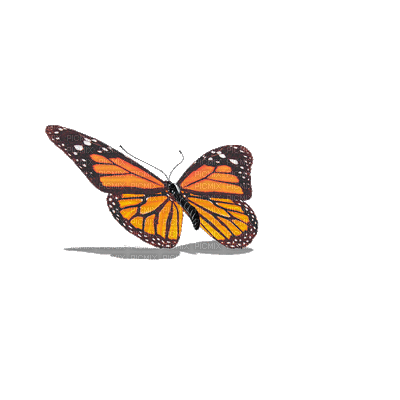 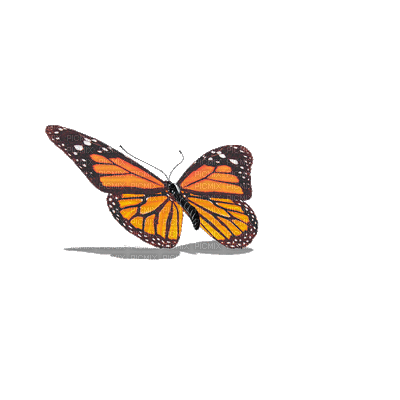 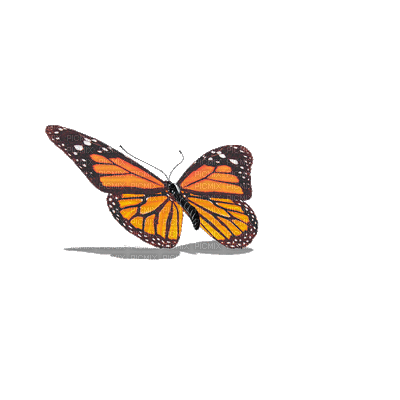 শিক্ষক পরিচিতি
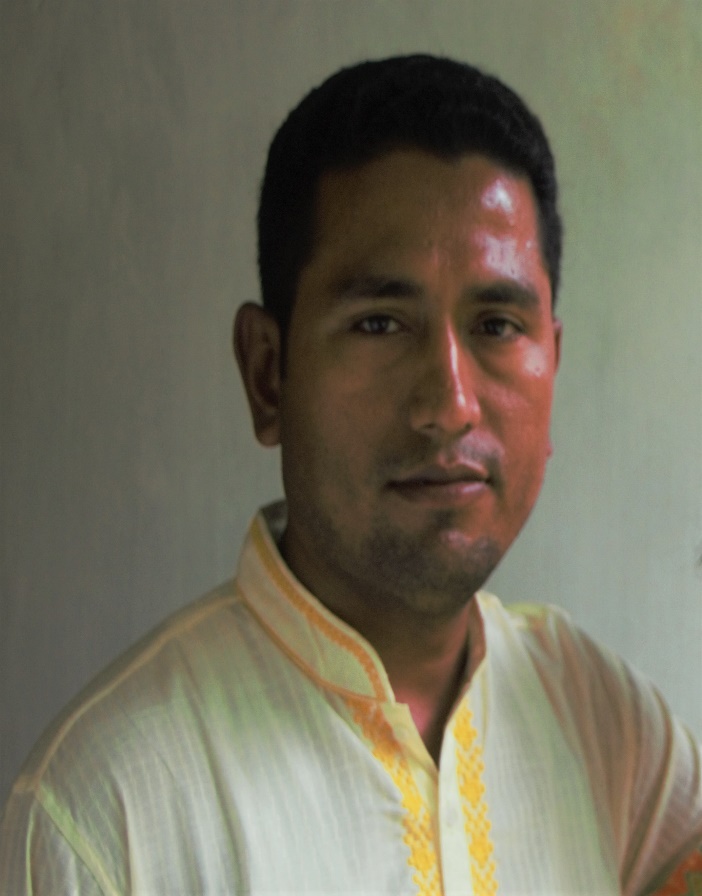 মোহাম্মদ ফারুক হোসেন
সহকারি শিক্ষক(এম.এস.সি) গণিত
নবিগঞ্জ ইসলামিয়া দাখিল মাদ্রাসা
সদর , লক্ষীপুর ।
মোবাইলঃ ০১৮৩৭৬২৩৫০৫
পাঠ পরিচিতি
শ্রেণি -  অষ্টম    
বিষয় -  গণিত  
অধ্যায় -  ১ম    
শিক্ষার্থীর সংখ্যা- ৮০
সময় – ৫০ মিনিট
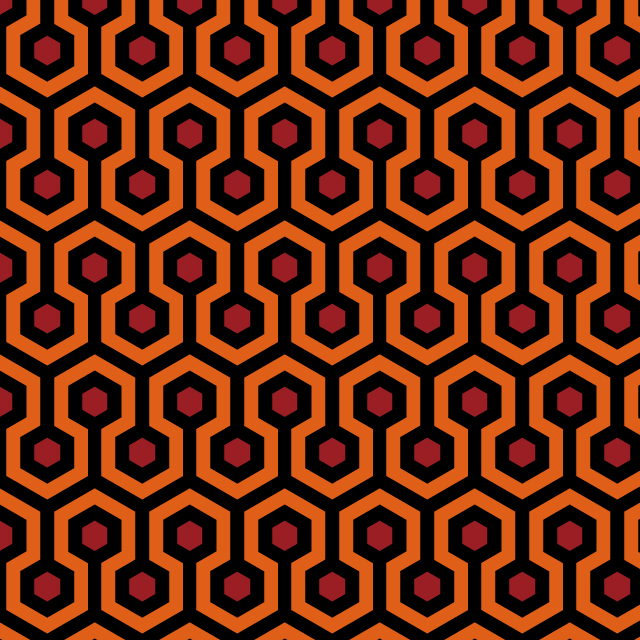 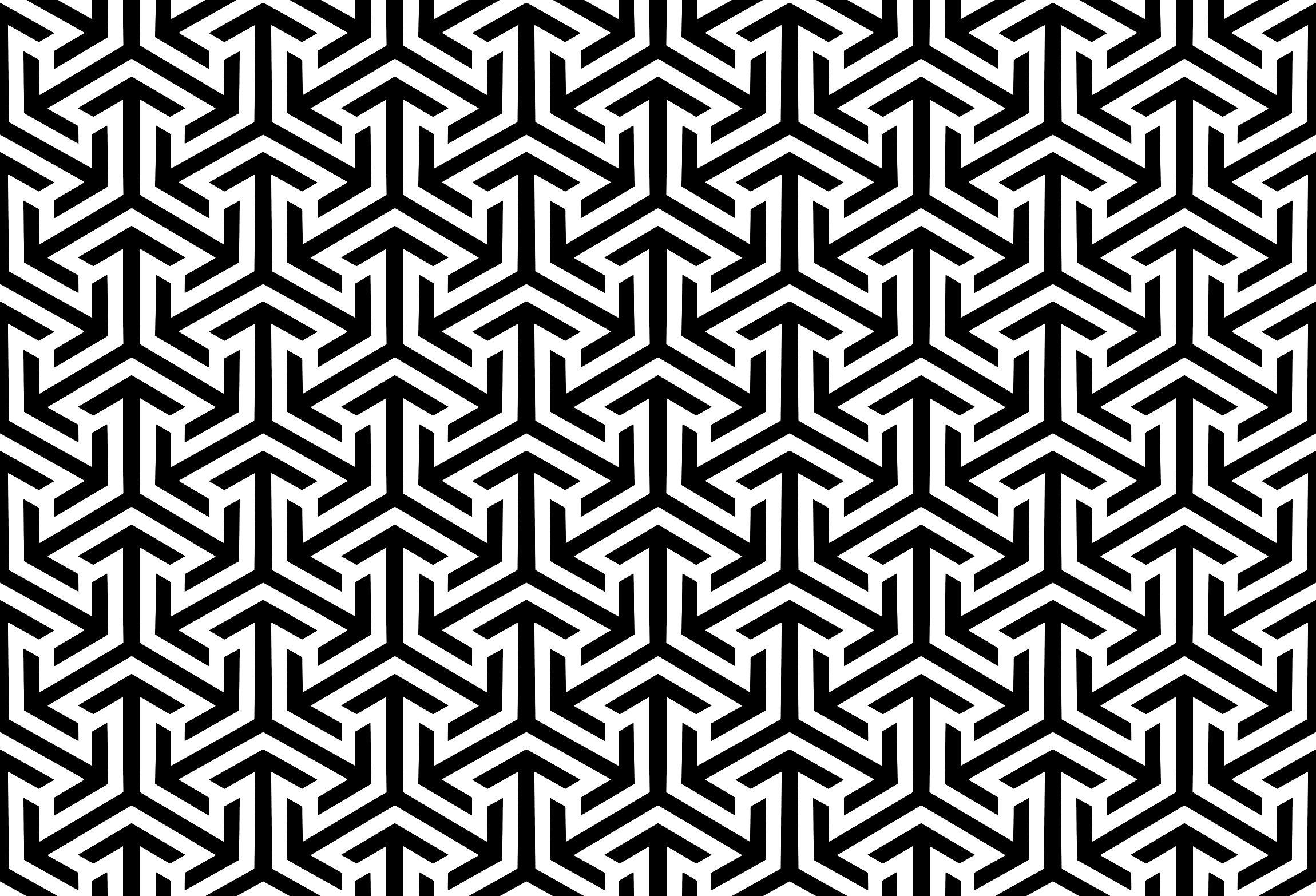 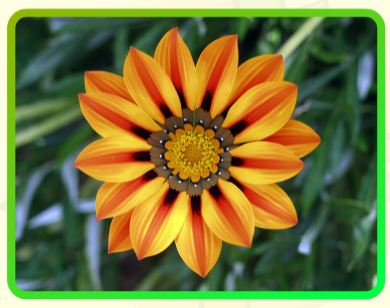 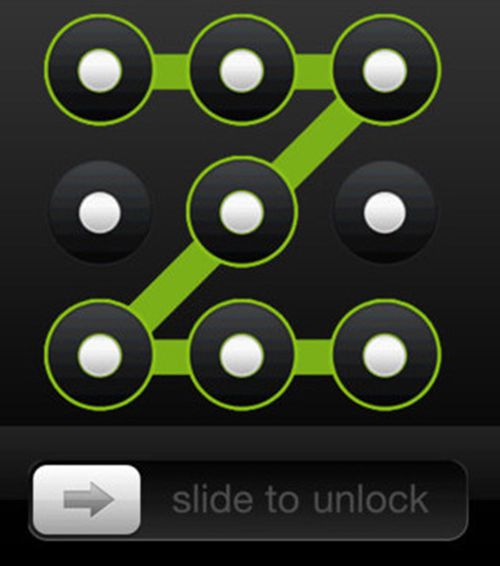 প্যাটার্ন
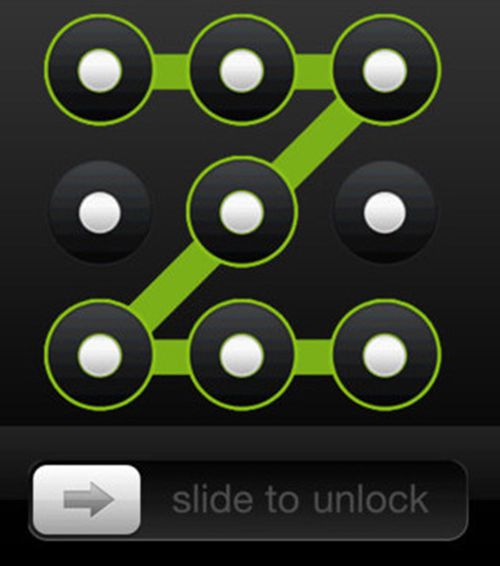 শিখনফল
প্যাটার্ন কী তা বর্ণনা করতে পারবে । 
জ্যামিতিক প্যাটার্ন বিশ্লেষণ করতে পারবে । 
সংখ্যা প্যাটার্নের পরবর্তী সংখ্যা নির্ণয় করতে পারবে । 
মৌলিক সংখ্যা নির্ণয় করতে পারবে ।
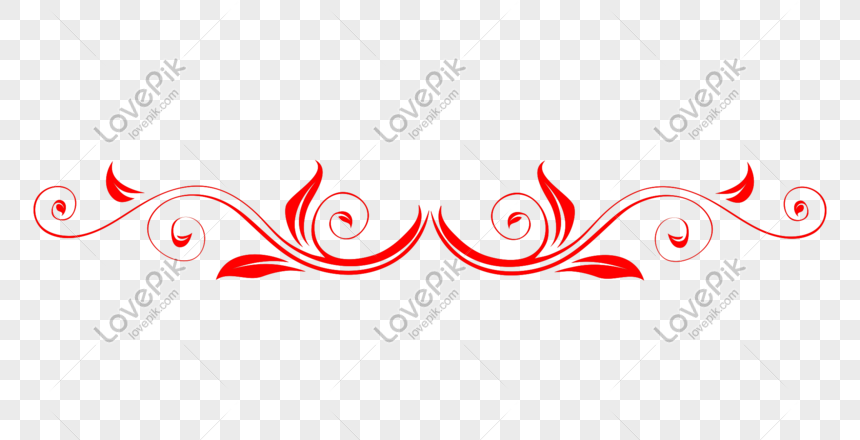 প্যাটার্নঃ নির্দিষ্ট পন্থায় কোনো কিছু ( সংখ্যা , নকশা বা যেকোনো গাণিতিক বিষয় ) সাজানোকে গণিতে প্যাটার্ন বলা হয় ।
+
+
+
+
+
+
+
+
+
+
+
+
+
+
+
+
+
+
+
+
+
১ম চিত্রে কাঠির সংখ্যা= ৪
২য় চিত্রে কাঠির সংখ্যা = ৭
৩য় চিত্রে কাঠির সংখ্যা = ১০
৪
৭
১০
১ম চিত্রে কাঠির সংখ্যা কত ?
২য় চিত্রে কাঠির সংখ্যা কত ?
৩য় চিত্রে কাঠির সংখ্যা কত ?
একক কাজ
পরবর্তী দুইটি চিত্র আঁক এবং কাঠির সংখ্যা কত লিখ ?
সংখ্যা প্যাটার্ন নির্ণয় -
৩ , ১০ , ১৭ , ২৪ , ৩১ , .........  পরবর্তী চারটি সংখ্যা নির্ণয় -
প্রদত্ত সংখ্যাগুলোঃ ৩ , ১০ , ১৭ , ২৪ , ৩১ , ...............
৭
৭
৭
৭
পার্থক্যঃ
৩৮+৭=৪৫
অতএব, পরবর্তী চারটি সংখ্যা হবে  ৩১+৭=৩৮ ;
৫২+৭=৫৯
৪৫+৭=৫২ ;
দলীয় কাজ
৫ , ১৩ , ২১ , ২৯ , ৩৭ , ...............তালিকার পরবর্তী ৪ টি সংখ্যা নির্ণয় কর ।
মৌলিক সংখ্যাঃ  ১-এর চেয়ে বড় যেসব সংখ্যার ১ ও সংখ্যাটি ছাড়া অন্য কোনো গুণনীয়ক নেই , তাকে মৌলিক সংখ্যা বলে । যেমন- ২ , ৩ , ৫ , ৭ , ১১ ………
পরবর্তী স্লাইডে ইরাটোস্থিনিস ছাঁকনির সাহায্যে মৌলিক সংখ্যা নির্ণয় দেখানো হল -
১
২
৩
৪
৫
৬
৭
৮
৯
১০
২, ৩ , ৫ , ৭ দ্বারা বিভাজ্য সংখ্যাগুলো বাদ দেওয়ার পর অবশিষ্ট সংখ্যাগুলো মৌলিক সংখ্যা।
১১
১২
১৩
১৪
১৫
১৬
১৭
১৮
১৯
২০
২১
২২
২৩
২৪
২৫
২৬
২৭
২৮
২৯
৩০
৩১
৩২
৩৩
৩৪
৩৫
৩৬
৩৭
৩৮
৩৯
৪০
৪৩
৪৪
৪৫
৪৬
৪৭
৪৮
৪৯
৫০
৪১
৪২
৫২
৫১
৫৩
৫৪
৫৫
৫৬
৫৭
৫৮
৫৯
৬০
৬৪
৬৮
৭০
৬২
৬৫
৬৬
৬৭
৬৯
৬৩
৬১
৭৫
৭৭
৭৮
৭৯
৮০
৭৩
৭৬
৭১
৭৪
৭২
৮৬
৮৪
৮৫
৮৮
৮৯
৮৩
৮১
৮২
৮৭
৯০
৯৪
৯৫
৯৯
১০০
৯১
৯২
৯৩
৯৬
৯৭
৯৮
[Speaker Notes: প্রথমে ২ দ্বারা বিভাজ্য সংখ্যাগুলো বাদ দিই। এরপর পর্যায়ক্রমে ৩, ৫, ৭  দ্বারা বিভাজ্য সংখ্যাগুলো বাদ দেওয়ার পর অবশিষ্ট সংখ্যাগুলো মৌলিক সংখ্যা ।]
মূল্যায়ন
২ , ৪ , ৫ , ৭ , ৮ , ১০ , ১১ …….প্যাটার্নটির পরবর্তী সংখ্যা কত ? 
 ক) ১২           খ) ১৩         গ) ১৪          ঘ) ১৬  
                       একটি প্যাটার্ন – পরবর্তী প্যাটার্নটিতে কাঠির সংখ্যা কত হবে ?
 ক) ৪ টি           খ) ৭ টি        গ) ১০ টি      ঘ) ১৩ টি  
 ১ থেকে ৫০ এর মধ্যে মৌলিক সংখ্যা কয়টি ? 
 ক) ১০ টি          খ) ১২ টি      গ) ১৫ টি      ঘ) ২০ টি
বাড়ির কাজ
১ থেকে ৫০ পর্যন্ত মৌলিক সংখ্যা কতটি ও কি কি ? 
 ১ , ৫ , ৬ , ১১ , ১৭ , ২৮ ,   ……… প্যাটার্নটির পরবর্তী  ৫ টি সংখ্যা লিখ ?
ধন্যবাদ
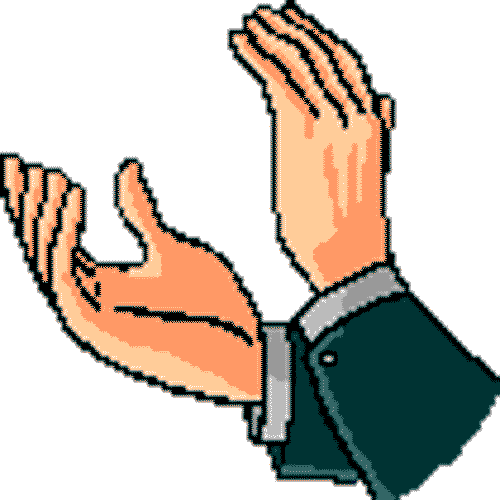